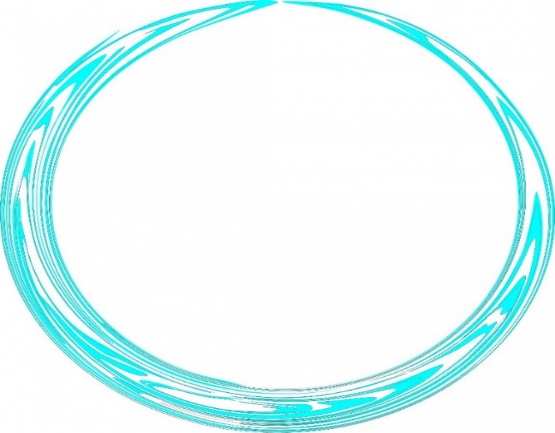 Муниципальное бюджетное дошкольное образовательное учреждение детский сад комбинированного вида № 72 «Мозаика»
 г. Белгорода
«ДЕТИ С НЕОГРАНИЧЕННЫМИ  ВОЗМОЖНОСТЯМИ»
МБДОУ д/с № 72
МОЗАИКА
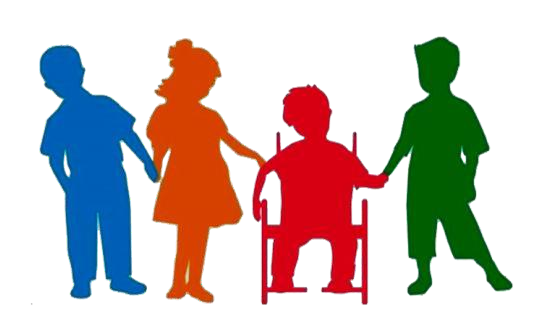 (опыт работы по сопровождению детей с ОВЗ и детей-инвалидов)
Руководитель: Тарарыв Инна Владимировна,  заведующий МБДОУ ДС № 72 «МОЗАИКА»
КОНТИНГЕНТ ВОСПИТАННИКОВ
На базе МБДОУ ДС № 72 «Мозаика» осуществляется сопровождение         
двух безречевых  воспитанников, не посещающих образовательные организации
На базе МБДОУ ДС № 72 «Мозаика» функционирует служба ранней помощи для детей с ОВЗ
ОБРАЗОВАТЕЛЬНЫЕ ПРОГРАММЫ
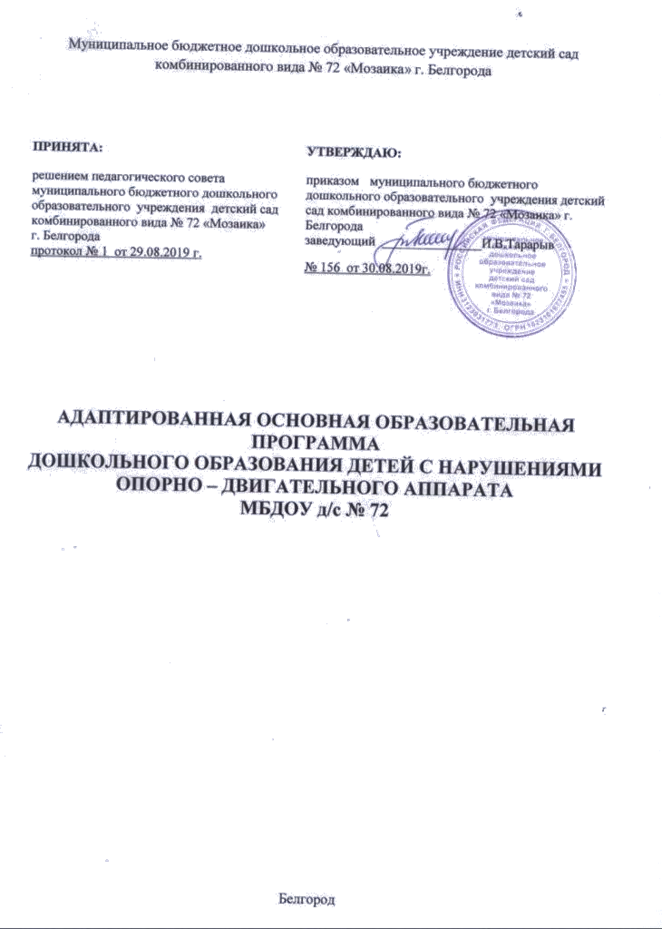 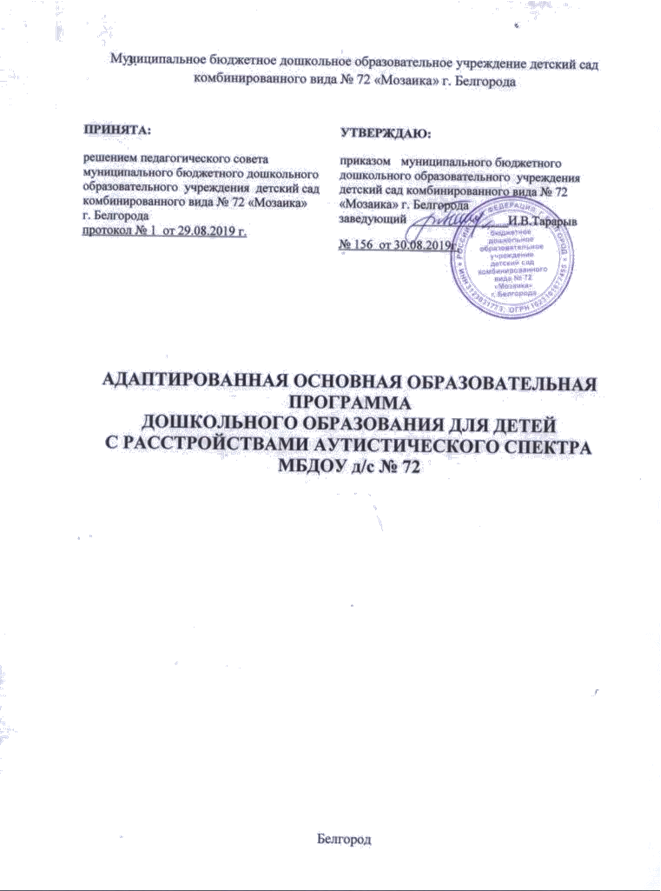 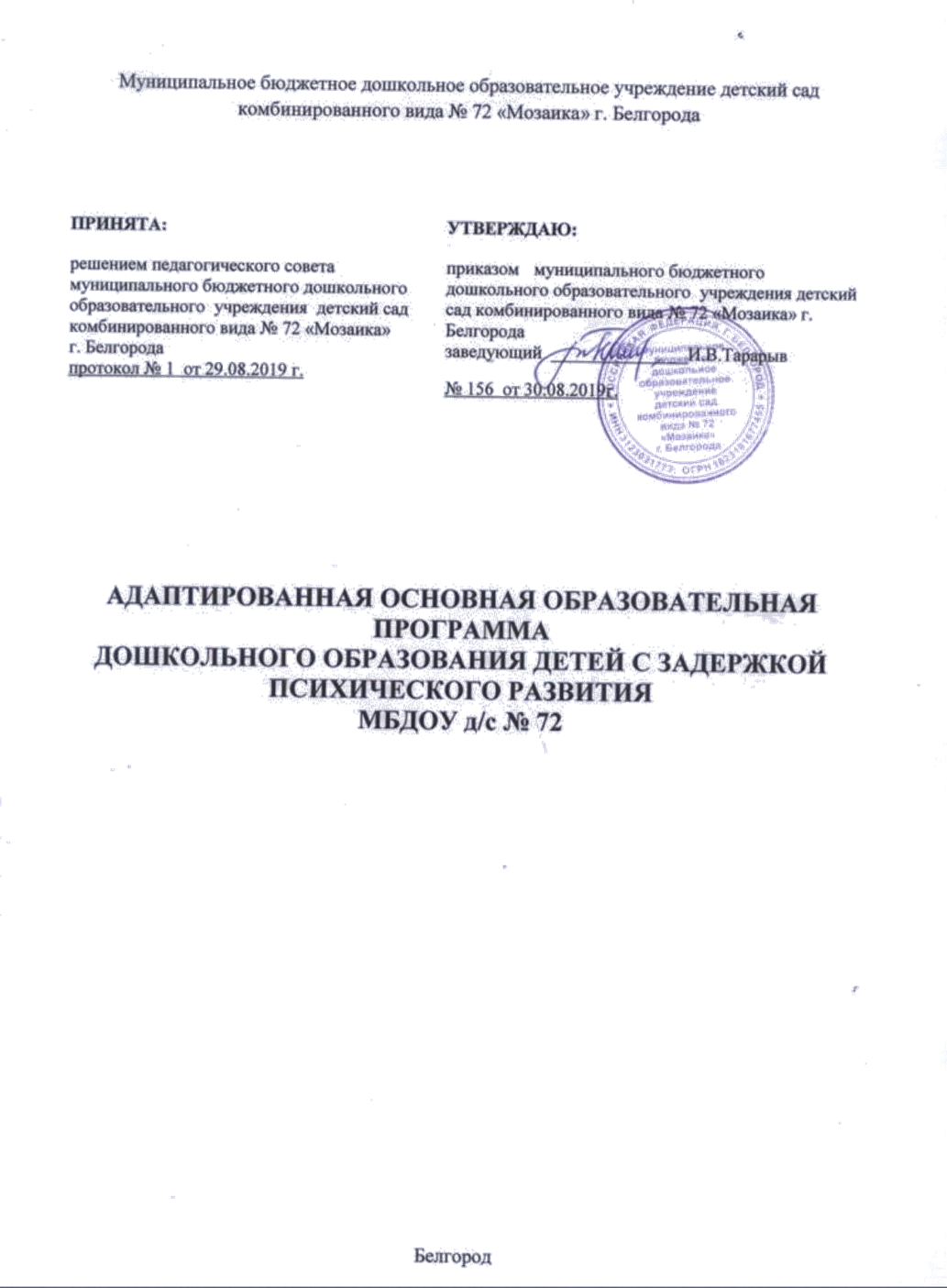 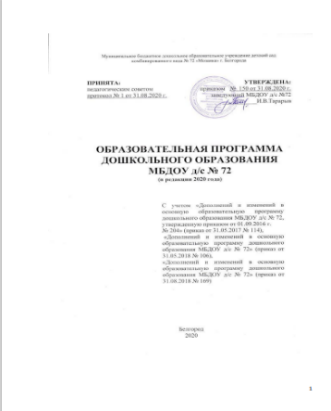 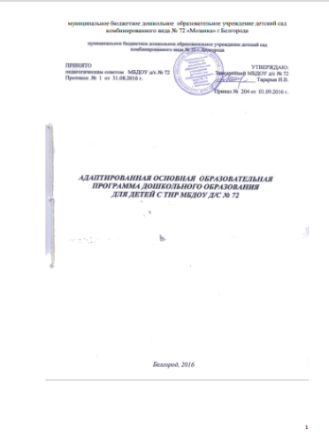 КАДРОВЫЙ ПОТЕНЦИАЛ
46 педагогических работника 
Из них 36 работников  осуществляют психолого-  педагогическое  сопровождение детей с ОВЗ
100% воспитателей прошли обучение  по дополнительной профессиональной  программе повышения квалификации
«Содержание и организация
образовательной деятельности
с детьми с ОВЗ и детьми-инвалидами  в ДОО»
СЛУЖБА ПСИХОЛОГО-ПЕДАГОГИЧЕСКОГО  СОПРОВОЖДЕНИЯ
НАПРАВЛЕНИЯ ДЕЯТЕЛЬНОСТИ СЛУЖБЫ  ПСИХОЛОГО-ПЕДАГОГИЧЕСКОГО СОПРОВОЖДЕНИЯ
СОСТАВ СЛУЖБЫ ПСИХОЛОГО-  ПЕДАГОГИЧЕСКОГО СОПРОВОЖДЕНИЯ (ЧЕЛ.)
100% педагогов имеют  удостоверения о повышении  квалификации в области
инклюзивного образования
СОЗДАНИЕ СПЕЦИАЛЬНЫХ ОБРАЗОВАТЕЛЬНЫХ  УСЛОВИЙ ДЛЯ ДЕТЕЙ С ОВЗ И ДЕТЕЙ-ИНВАЛИДОВ
Группы компенсирующей направленности
Служба Ранней помощи
Группа кратковременного пребывания для детей с ОВЗ
Ресурсная группа 
Тренинги для родителей «Ранняя пташка»
ПСИХОЛОГО-ПЕДАГОГИЧЕСКИЙ  КОНСИЛИУМ
Цель: 
Создание оптимальных условий
обучения, развития, социализации и
адаптации воспитанников посредством
психолого-педагогического сопровождения
Задачи
Выявление трудностей в освоении  образовательных программ, особенностей в  развитии, социальной адаптации и поведении  воспитанников для последующего принятия
решений об организации психолого-  педагогического сопровождения
Разработка рекомендаций по организации  психолого-педагогического сопровождения  воспитанников
Консультирование участников образовательных
отношений по вопросам актуального
психофизического состояния и возможностей  воспитанников; содержания и оказания им  психолого-педагогической помощи, создания  специальных условий получения образования
Контроль
за выполнением рекомендаций ТПМПК
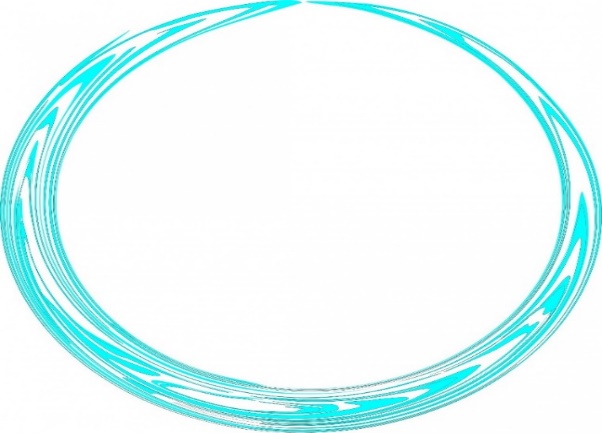 НАШИ СОЦИАЛЬНЫЕ ПАРТНЁРЫ
МБДОУ СОШ № 40
Белгородский государственный теарт кукол
МБДОУ д/с № 72
МОЗАИКА
Белгородская филармония
Библиотека
Музей народной культуры
Белгородский государственный институт искусств и культуры
МАТЕРИАЛЬНО-ТЕХНИЧЕСКАЯ БАЗА
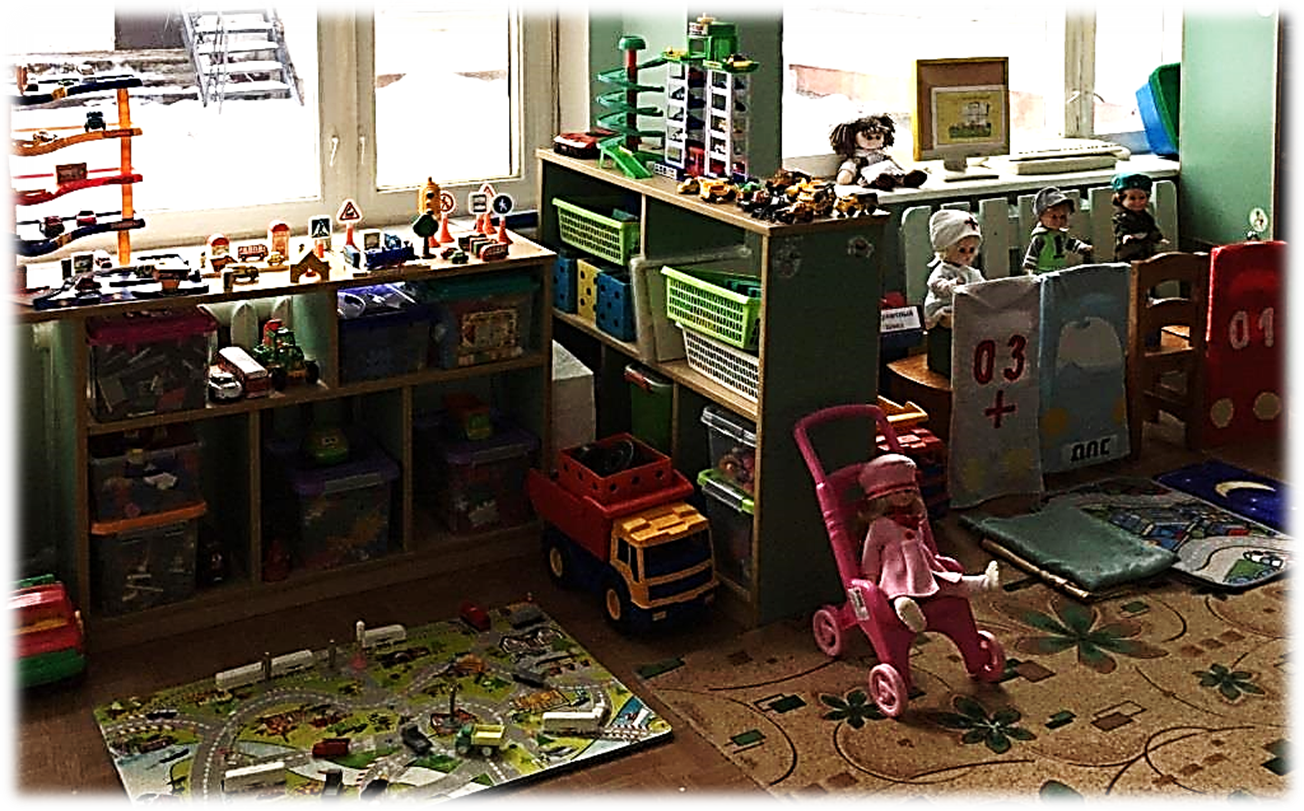 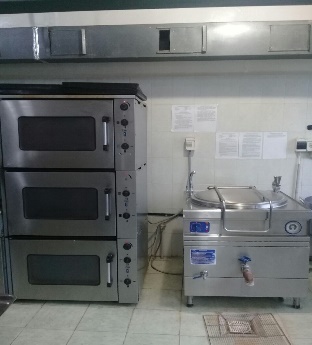 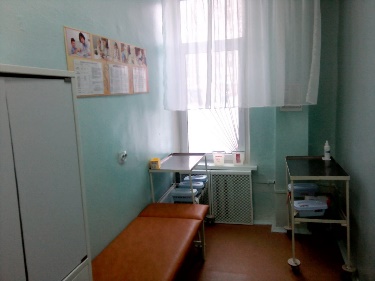 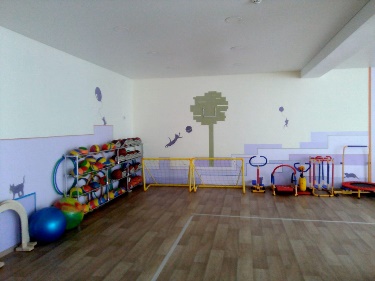 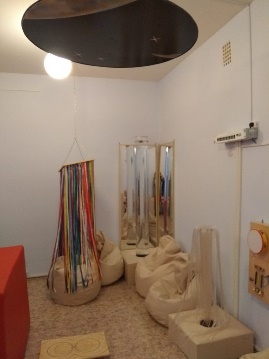 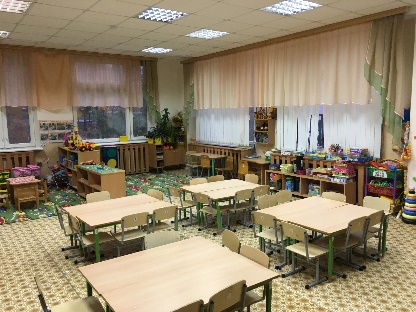 ДОСТУПНАЯ СРЕДА
Содействие ребенку-инвалиду при перемещении в ДОУ
Информирование посетителей по навигационным табличкам
Адаптация официального сайта ДОУ для лиц с нарушениями зрения (версия для слабовидящих)
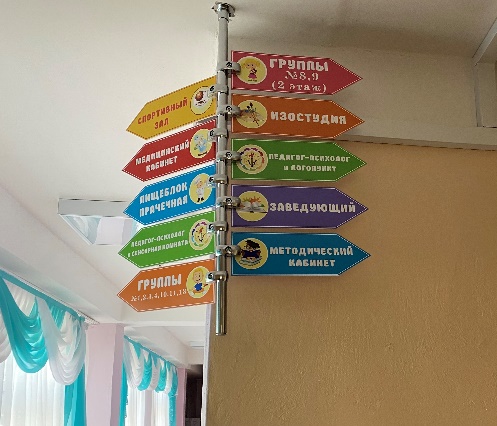 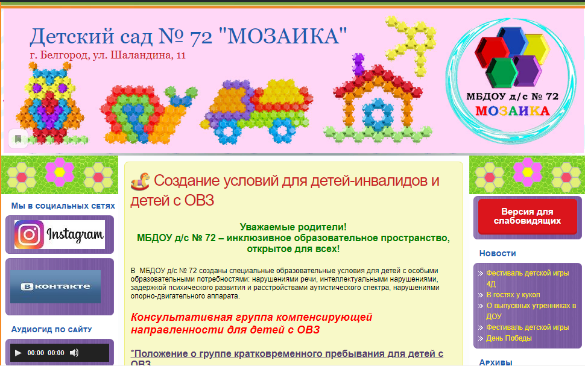 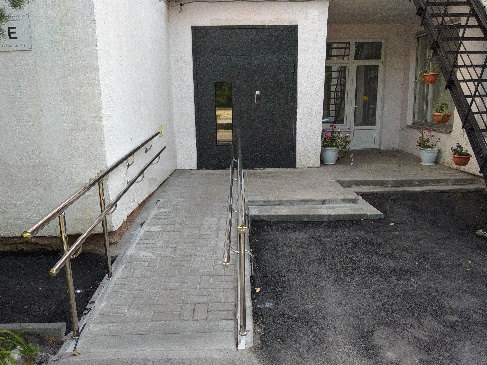 ДОСТУПНАЯ СРЕДА
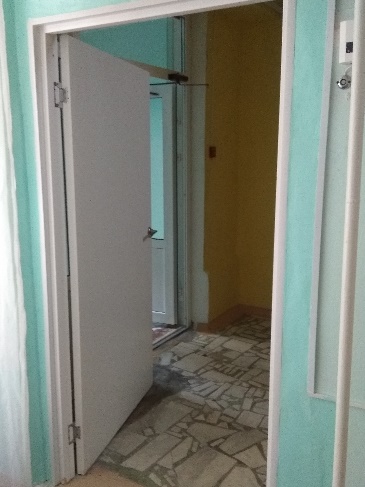 Организация безбарьерной среды
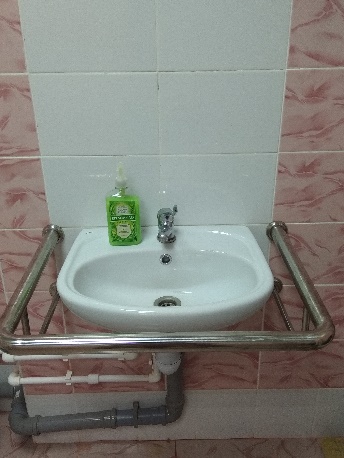 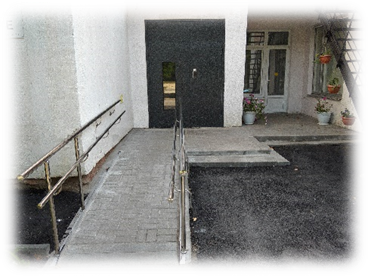 ДОСТУПНАЯ СРЕДА
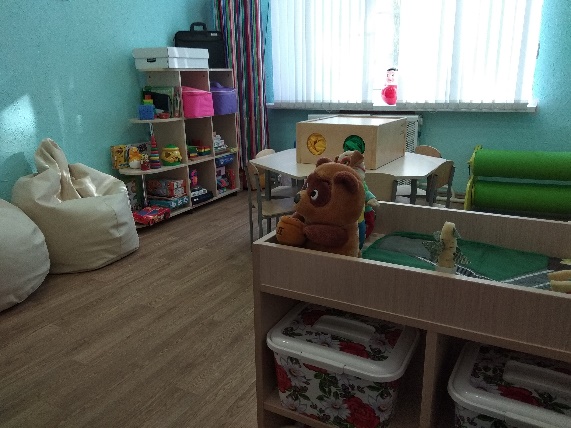 Кабинет учителя-дефектолога
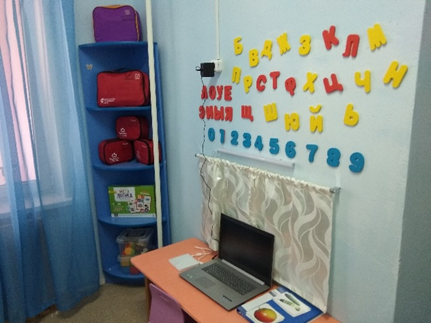 Кабинет учителя-логопеда
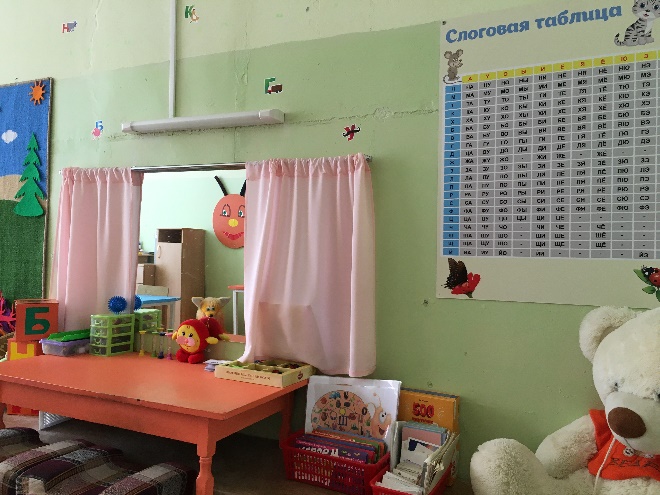 Кабинет педагога-психолога
ДОСТУПНАЯ СРЕДА
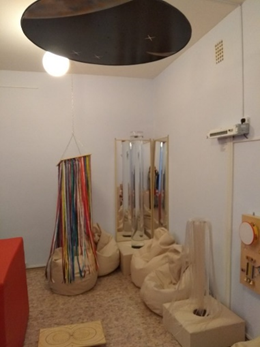 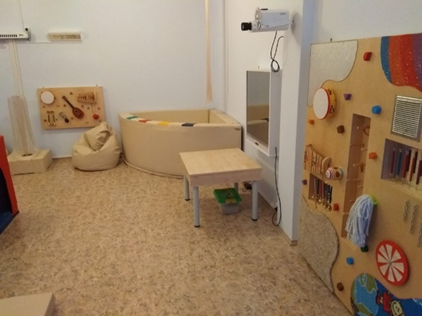 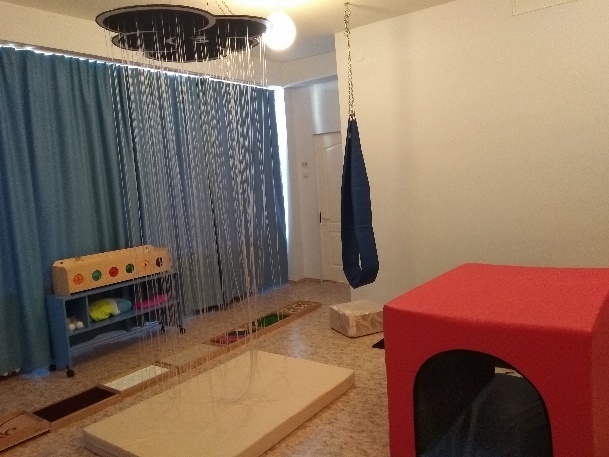 Сенсорная комната
ДОСТУПНАЯ СРЕДА
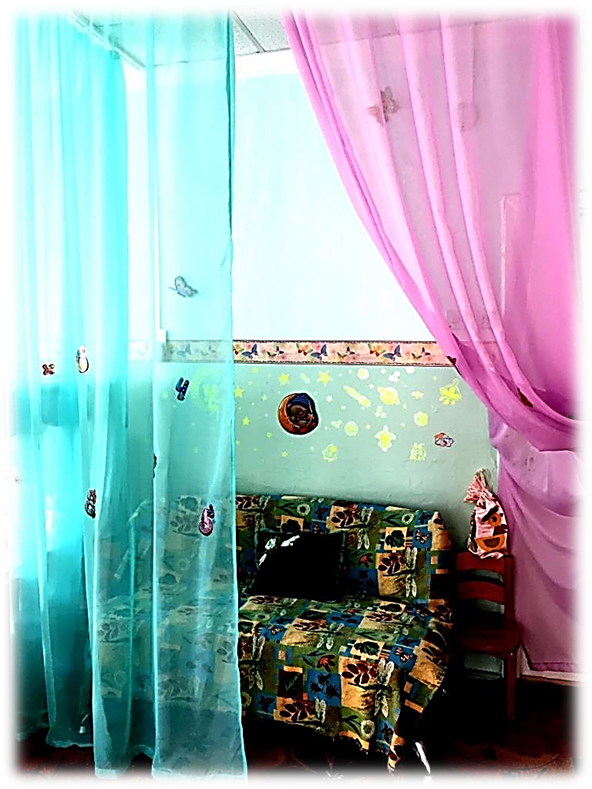 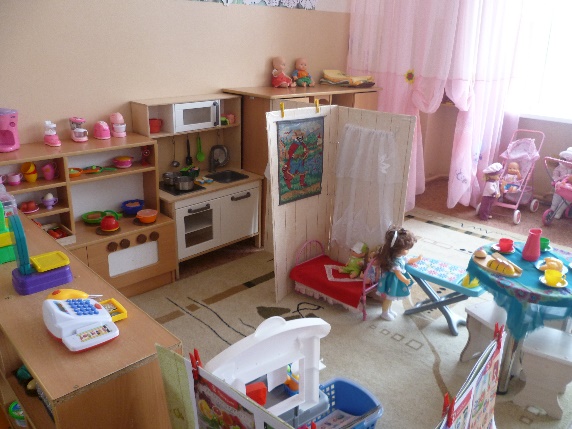 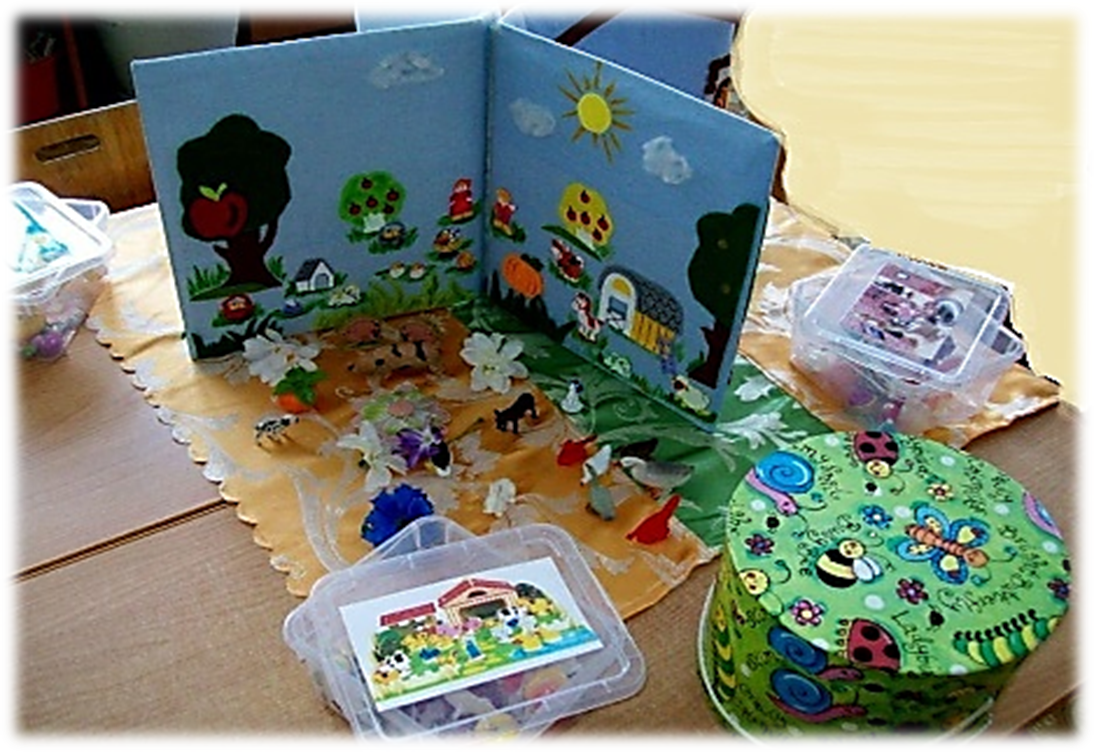 Центр сюжетно-ролевых игр
Уголок уединения
Маркеры игрового пространства
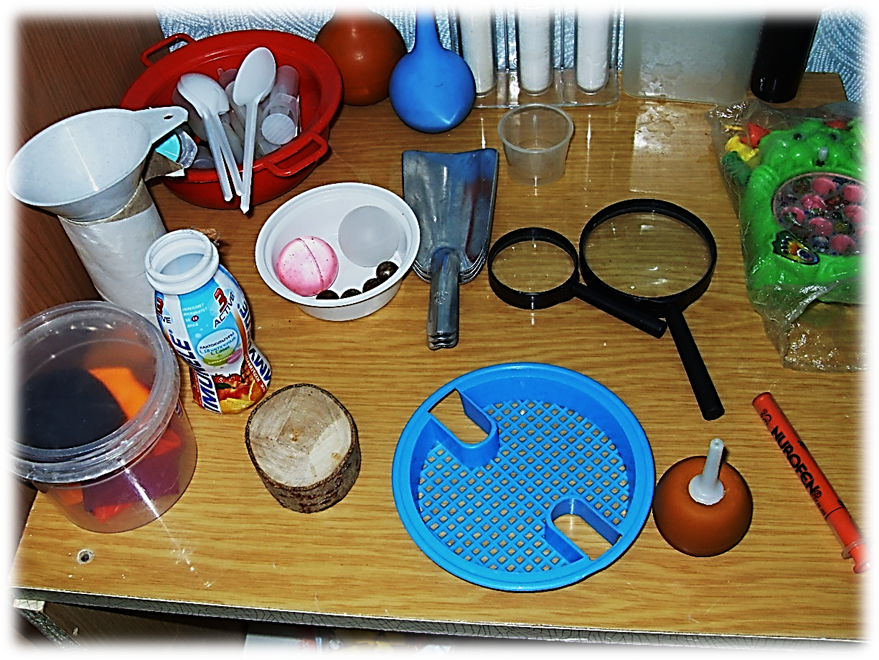 Центр экспериментирования
Нормативно-правовые документы
Федеральный уровень
Региональный уровень
Локальные акты регламентирующие обеспечение доступности услуг образовательной организации
ЭТАПЫ СТАНОВЛЕНИЯ  ИНКЛЮЗИВНОГО	ОБРАЗОВАНИЯ
Разработка нормативно-правовой базы
Выявление ресурсов (кадры, методическое обеспечение)
Разработка стратегии инклюзивной практики
(разработка АООП, АОП, использование вариативных форм)
Организация повышения профессиональной квалификации  педагогов, специалистов. Повышение компетентности родителей
Реализация сетевого взаимодействия
Формы инклюзивного образования
Группы компенсирующей направленности
Группы комбинированной направленности
Группы кратковременного пребывания для детей с ОВЗ
Служба Ранней помощи
Ресурсная группа
Тренинги для родителей «Ранняя пташка»
Виды инклюзивного образования
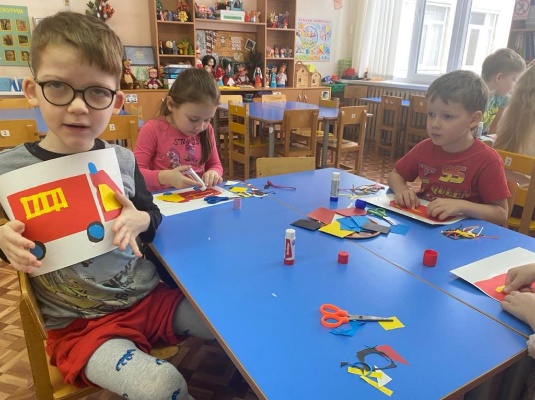 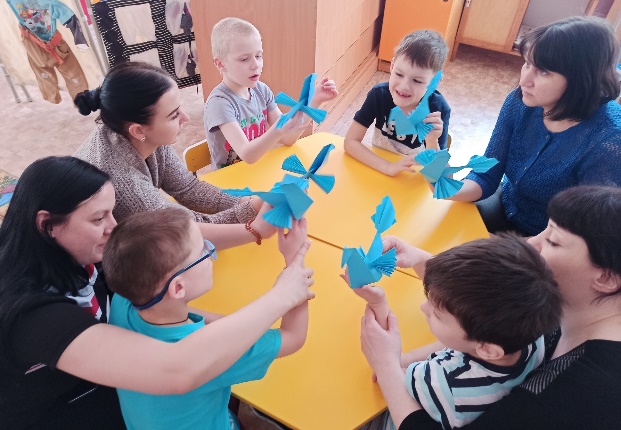 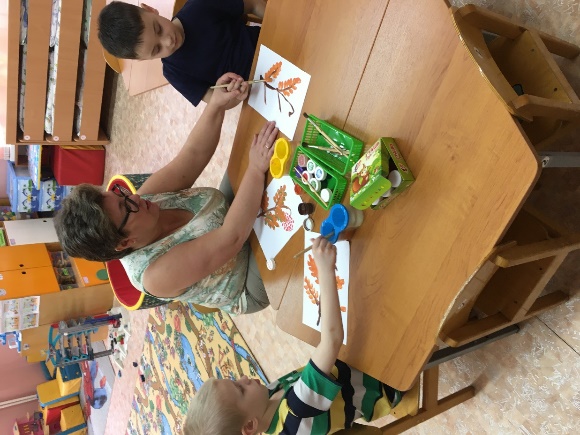 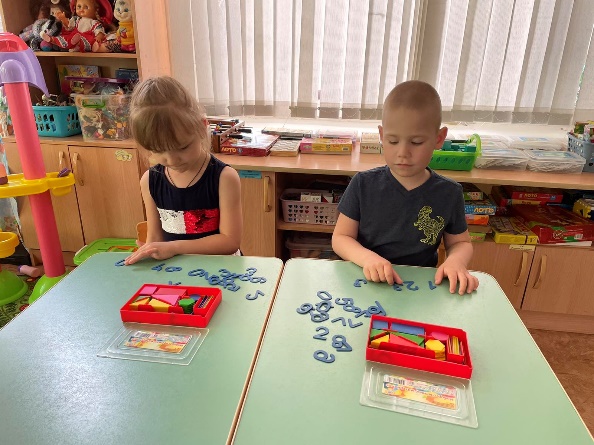 Ресурсная группа
Группа комбинированной направленности
Вовлечение детей с ОВЗ в различные мероприятия ДОО
Совместные мероприятия
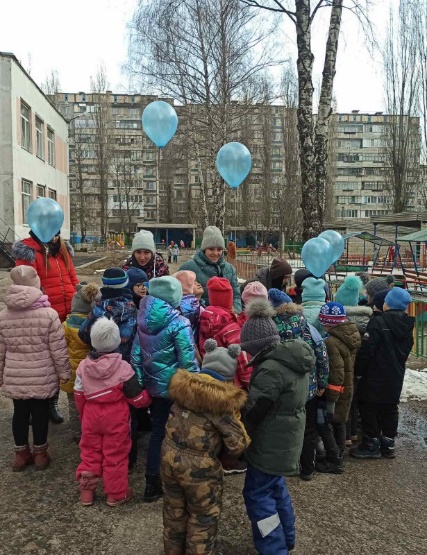 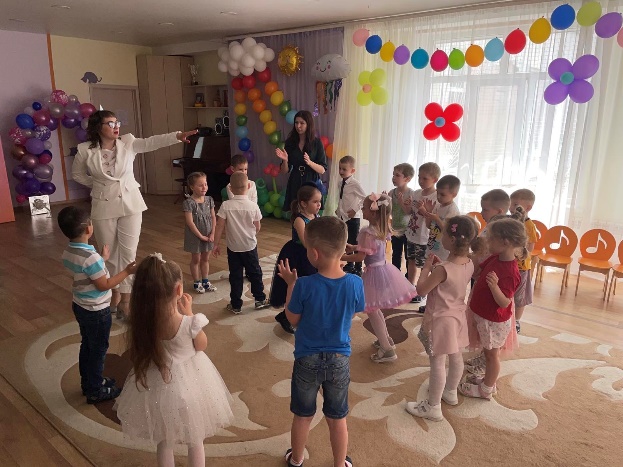 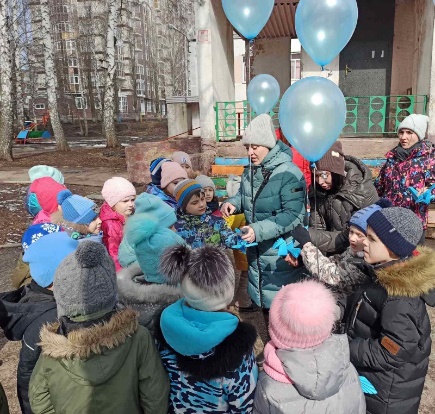 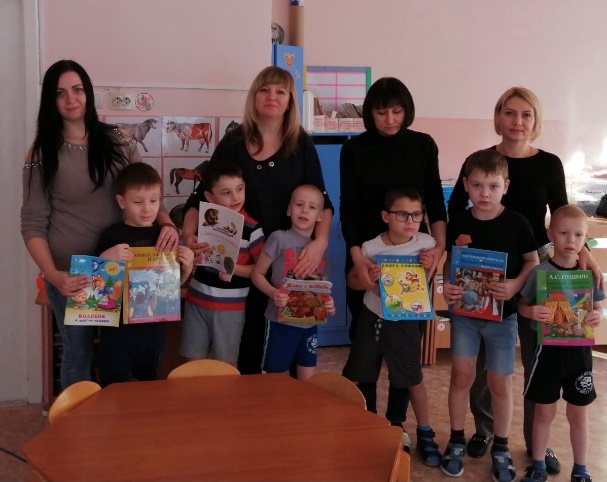 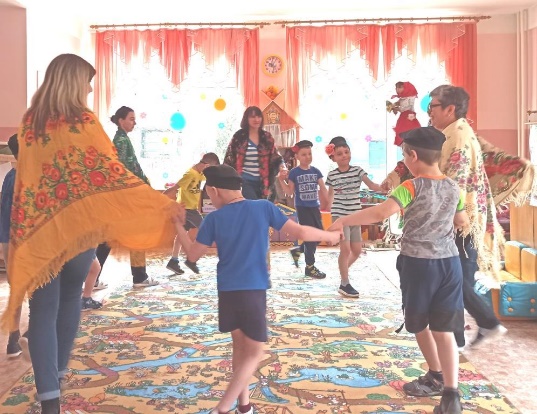 Акция «Зажги синим»
Акция «Книги детям»
Достижения воспитанников
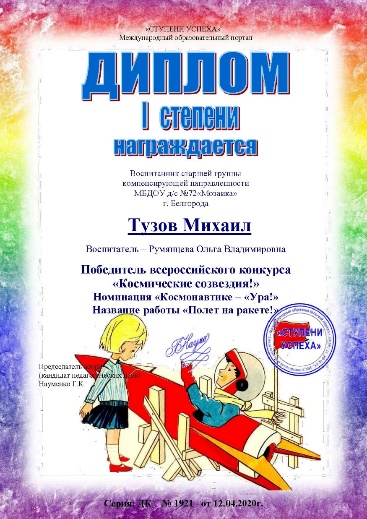 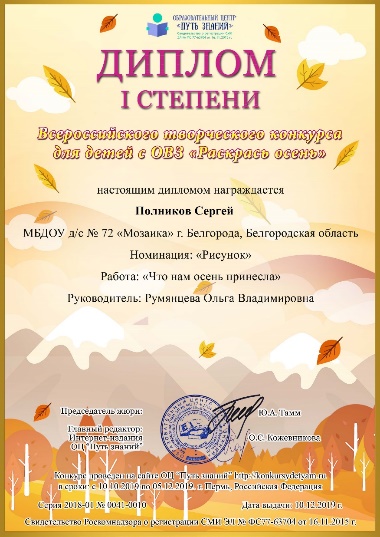 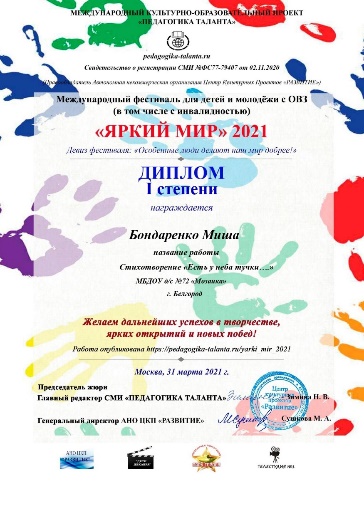 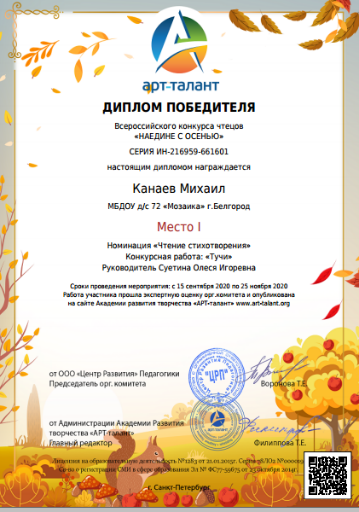 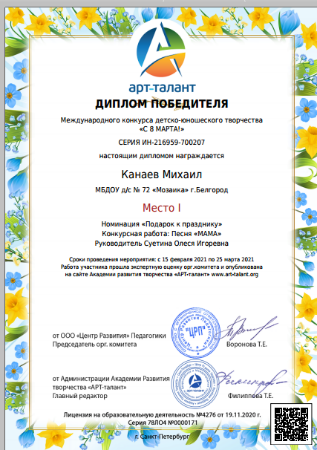 Достижения педагогов
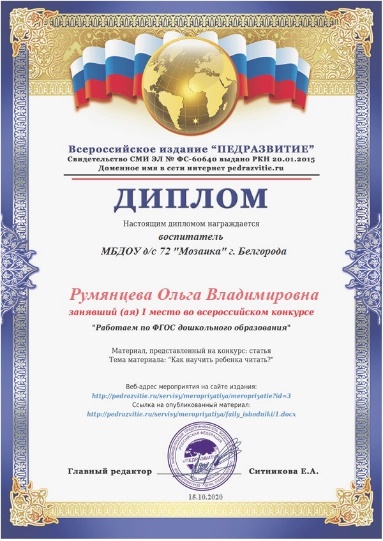 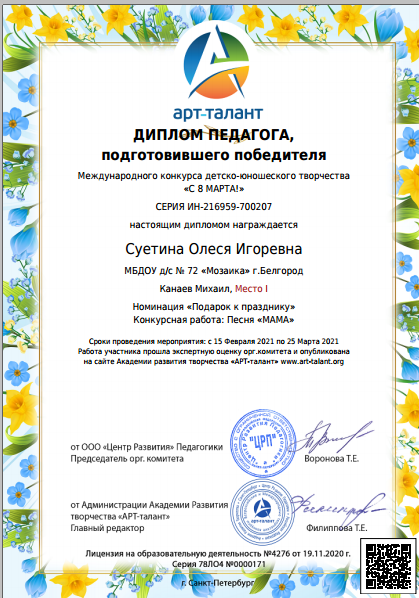 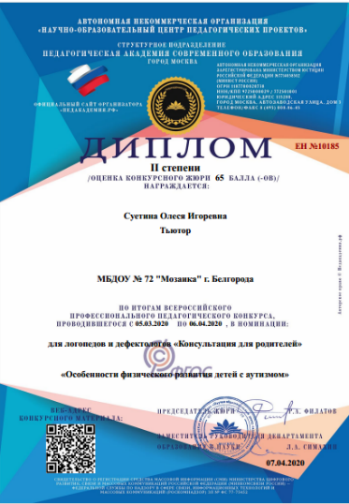 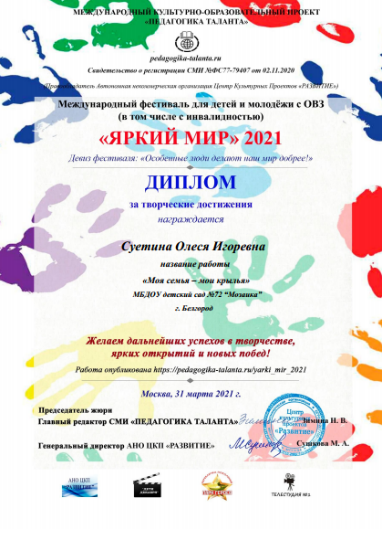 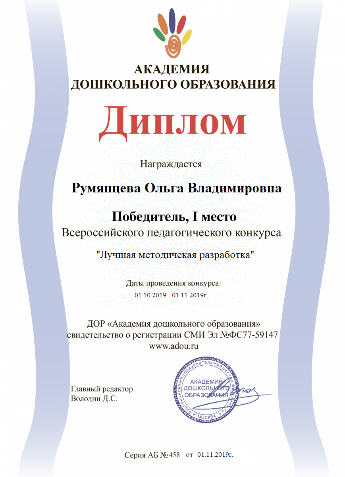 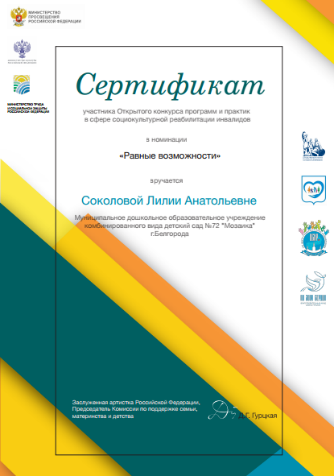 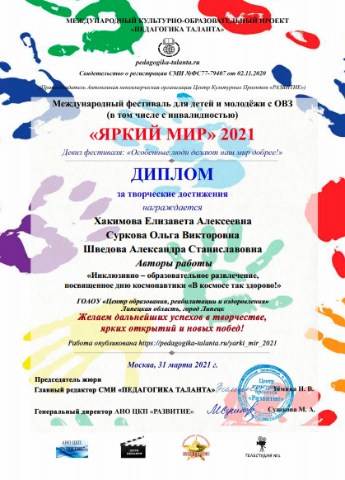 ДИССЕМИНАЦИЯ АКТУАЛЬНОГО  ПЕДАГОГИЧЕСКОГО ОПЫТА
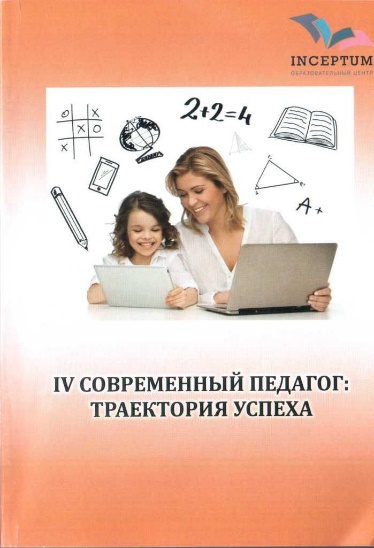 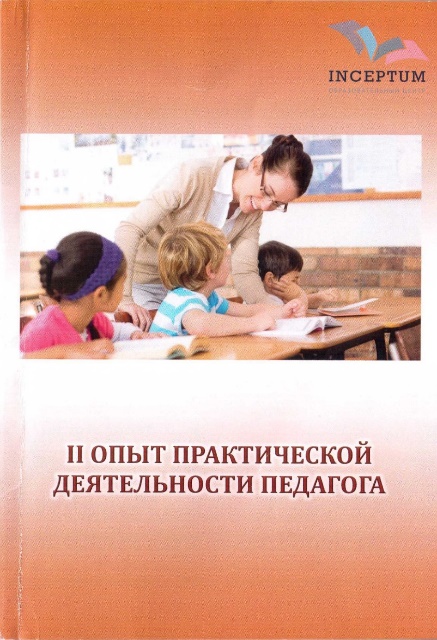 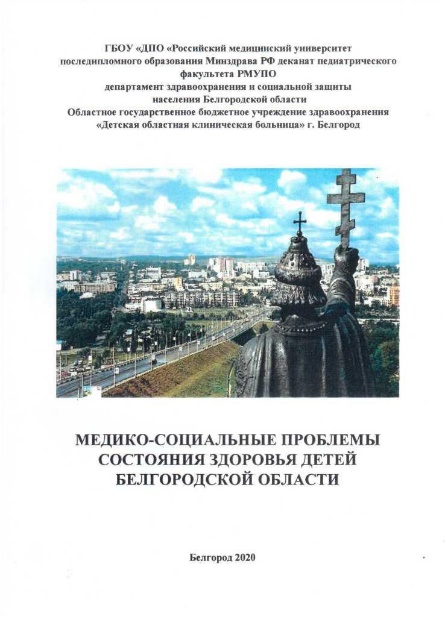 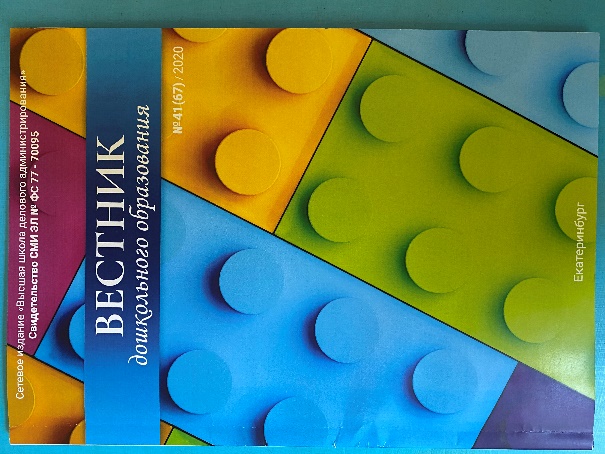